DATA PIPELINE NEW COLLECTION- STAFF EVALUATION  COLLECTION TRAINING-APRIL 26TH
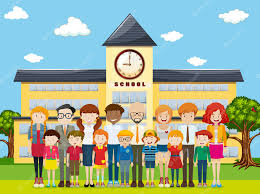 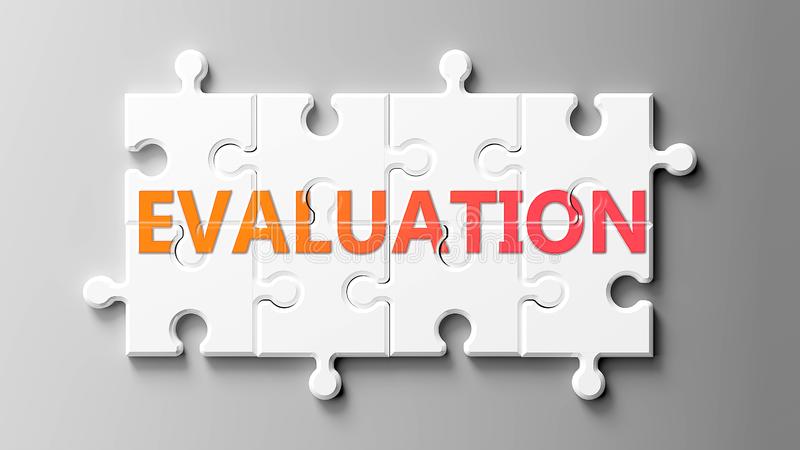 gudka_d@cde.state.co.us    Dawna Gudka  (303) 598-7901
Today's Agenda
HB 22-070
Identity Mangement Roles (idM)
Process and Collection Resources
First Steps
Staff Profile 
Staff Assignment 
Timeline for the collection
Staff Evaluation file
Data Elements in file 
What job codes are included in file
Uploading Staff Evaluation file
Checking for Staff Evaluation errors
Creating Staff Evaluation Snapshot
Checking for snapshot errors
gudka_d@cde.state.co.us    Dawna Gudka  (303) 598-7901
How Evaluations have been collected in Human Resource collection? What has changed?
Evaluations conducted in Spring of each academic year
Reported the following year as part of the Spring HR collection
i.e.; Spring 2019 evaluation data wasn’t available until Spring/Summer 2020, a full calendar year later
Dashboards and reporting are always at least one year out of date
Insights are no longer useful
Dashboards are not meaningful 1+ years later
Evaluations for staff who have left the district are missing and, therefore, the data are incomplete
How can we narrow the gap between collection and analysis/reporting?
HB 22-070
gudka_d@cde.state.co.us    Dawna Gudka  (303) 598-7901
SB 22-070
Creation of a new data collection for districts/BOCES to report evaluation ratings annually to CDE by October 15th
These are the same fields contained in the current interchange that CDE is collecting now, but they will be collected (1) earlier and (2) separately.
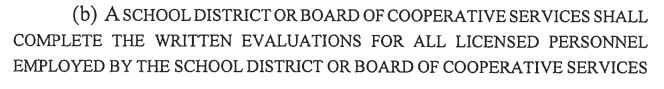 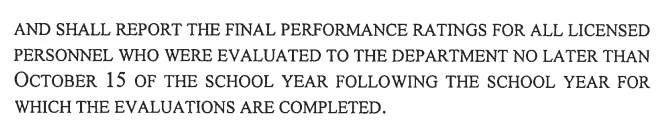 gudka_d@cde.state.co.us    Dawna Gudka  (303) 598-7901
Identity Management Roles
Staff Interchange Roles (both 4-digit LEAs and 5 digit AUs):
STF~ LEAUSER – upload and modify staff interchange files OR
STF~LEAVIEWER – view (only) staff interchange data

Human Resources Snapshot Roles & Staff Evaluation Snapshot Roles (only 4-digit LEA codes):
HRD~LEAAPPROVER – Approves, creates, views Snapshot OR
HRD~LEAUSER -  creates, views Snapshot OR
HRD~LEAVIEWER- views snapshot
gudka_d@cde.state.co.us    Dawna Gudka  (303) 598-7901
Reporting 2022-2023 Evaluation Data
2022-2023 Staff Profile
May 2023 – October 2023
2022-2023 Staff Evaluation Snapshot
2022-2023 Staff Assignment
2022-2023 Staff Evaluation
gudka_d@cde.state.co.us    Dawna Gudka  (303) 598-7901
STAFF PROFILE FILE
Updating your Staff Profile file use the 2022-2023 Staff Profile file layout
2022-2023 Staff Profile file layout

Staff Profile file:  Evaluations data elements for this file you are still reporting 2021-2022 evaluations
gudka_d@cde.state.co.us    Dawna Gudka  (303) 598-7901
STAFF PROFILE FILE
Staff Profile file:  In the Profile file, you are reporting this year's Principals with 2021-2022 Principal Evaluations data.   If the Principal is NEW since December 1st, they were not evaluated by your LEA in 2021-2022, therefore their overall rating would be 05, each standard they would be reported as 00
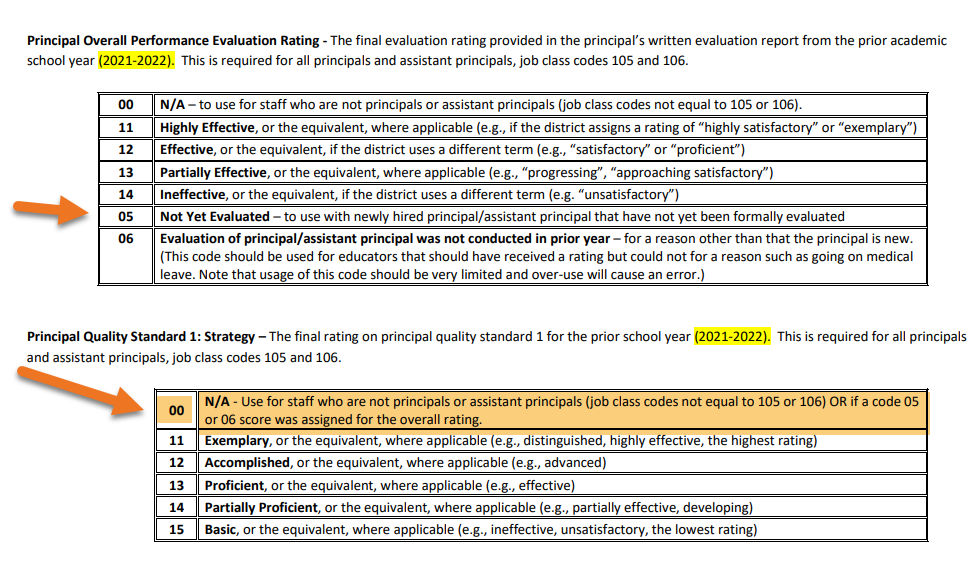 gudka_d@cde.state.co.us    Dawna Gudka  (303) 598-7901
STAFF PROFILE FILE
Staff Profile file:  In the Profile file, you are reporting this year's teacher staff with 2021-2022 Evaluations data.   If the teacher is NEW since December 1st, they were not evaluated by your LEA in 2021-2022, therefore their overall rating would be 05, each standard they would be reported as 00
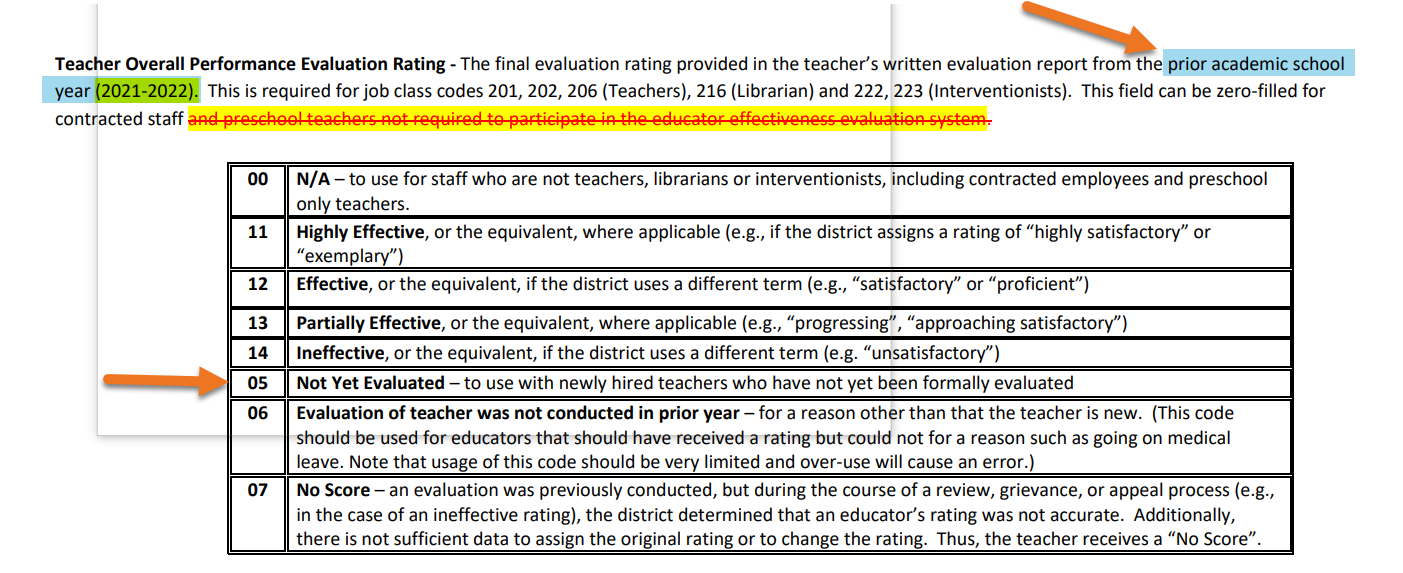 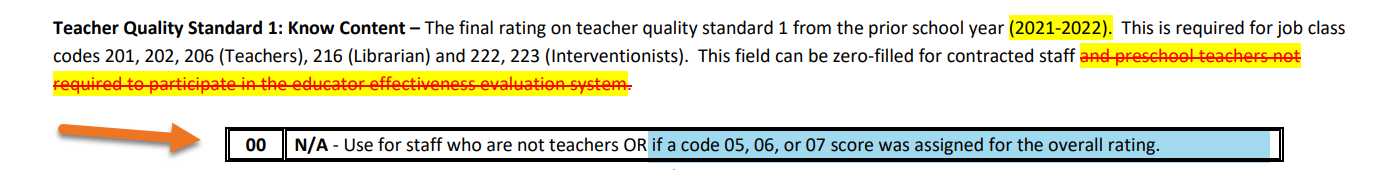 gudka_d@cde.state.co.us    Dawna Gudka  (303) 598-7901
STAFF PROFILE FILE
Staff Profile file:  In the Profile file, you are reporting this year's SSP staff with 2021-2022 Evaluations data.   If the SSP's is NEW since December 1st, they were not evaluated by your LEA in 2021-2022, therefore their overall rating would be 05, each standard they would be reported as 00
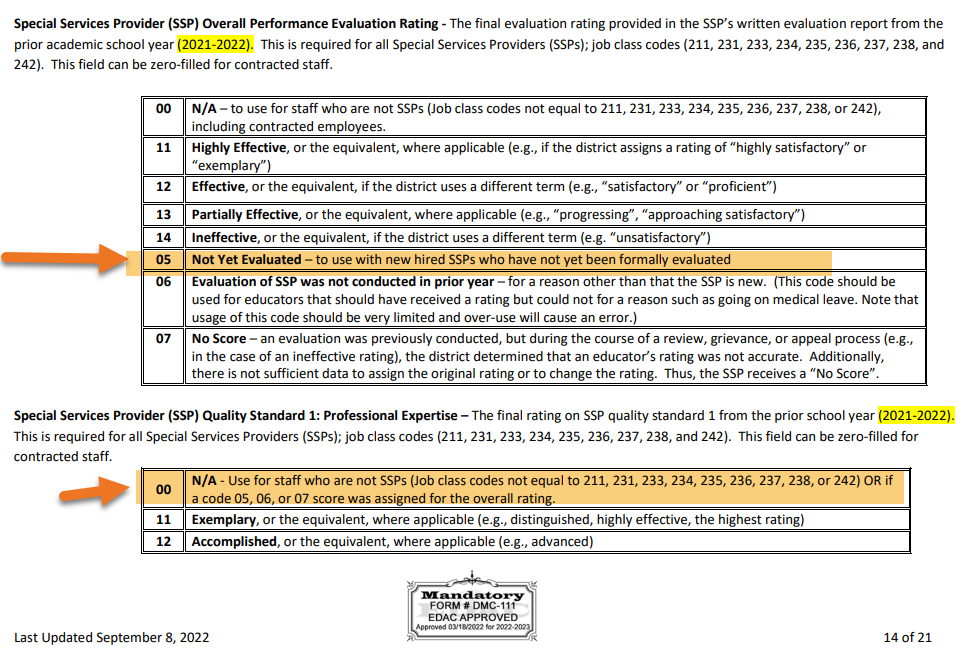 gudka_d@cde.state.co.us    Dawna Gudka  (303) 598-7901
STAFF PROFILE FILE
What if your LEA has had no changes to your principals, teachers or SSP's since December 1st?
No need to upload a new staff profile file
What if your LEA has a new teacher, principal or SSP since December 1st?
In your staff profile, the new staff must have a record
What if your LEA has a teacher on maternity leave and was not evaluated?
That teacher should still have a record in your staff profile, with last year's evaluation data.  Remember this file is reporting this year's teachers with last year's evaluation data.
gudka_d@cde.state.co.us    Dawna Gudka  (303) 598-7901
STAFF PROFILE FILE
Staff Profile Resources

Staff Interchange Website
Staff Profile file layout
Staff Profile Template
Staff Profile Business Rules
First upload an updated Error Free Staff Profile file
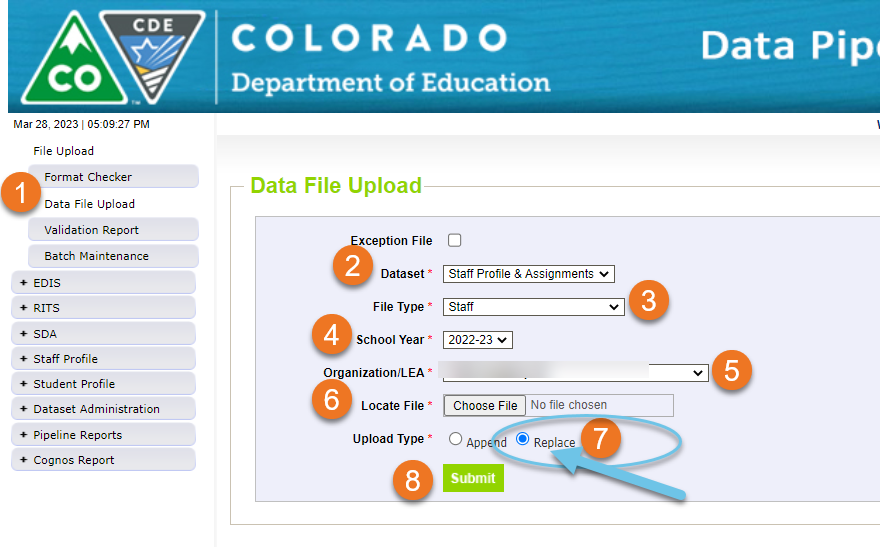 Upload an updated Staff Profile file
Choose Append or Replace
gudka_d@cde.state.co.us    Dawna Gudka  (303) 598-7901
STAFF ASSIGNMENT FILE
If you have any new licensed/evaluated staff that was not here on December 1st they need to be added to your staff assignment file.

If a licensed/evaluated staff member has changed employment status and or job codes since December 1st update your Staff Assignment file
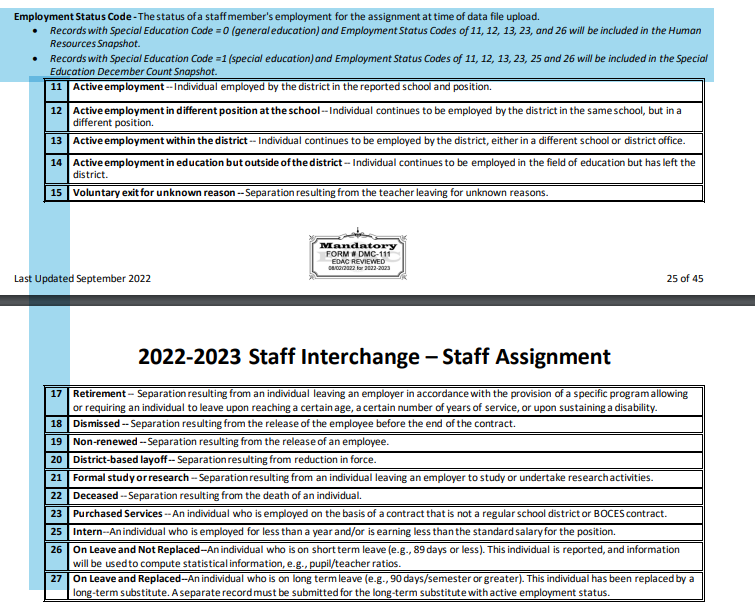 gudka_d@cde.state.co.us    Dawna Gudka  (303) 598-7901
STAFF ASSIGNMENT FILE
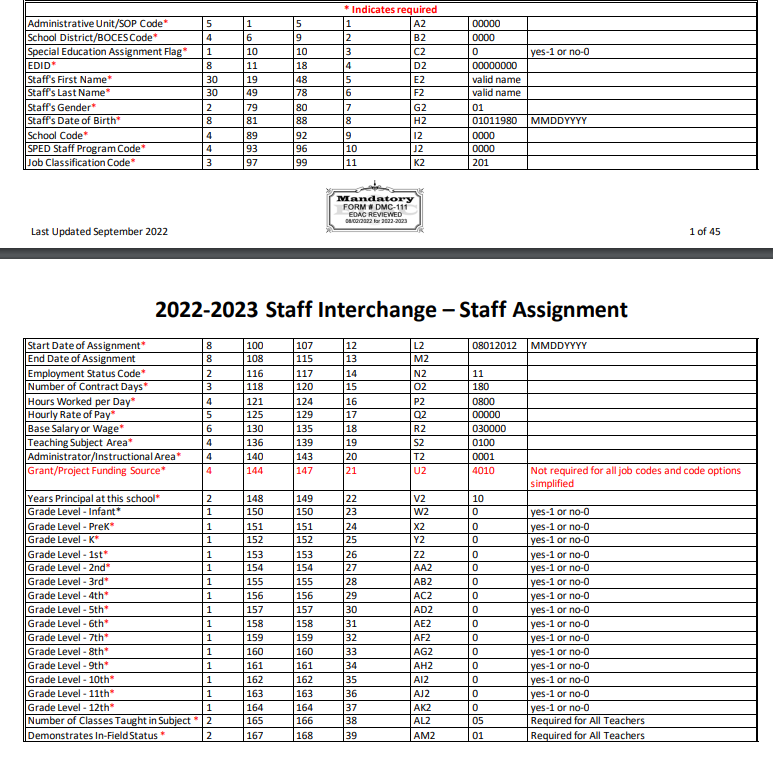 If a licensed/evaluated staff member that has changed schools and or  job codes since December 1st update your Staff Assignment.
gudka_d@cde.state.co.us    Dawna Gudka  (303) 598-7901
STAFF ASSIGNMENT FILE
Staff Assignment Resources

Staff Interchange Website
Staff Assignment file layout
Staff Assignment Template
Staff Assignment Business Rules
Second upload an updated Error Free Staff Assignment file
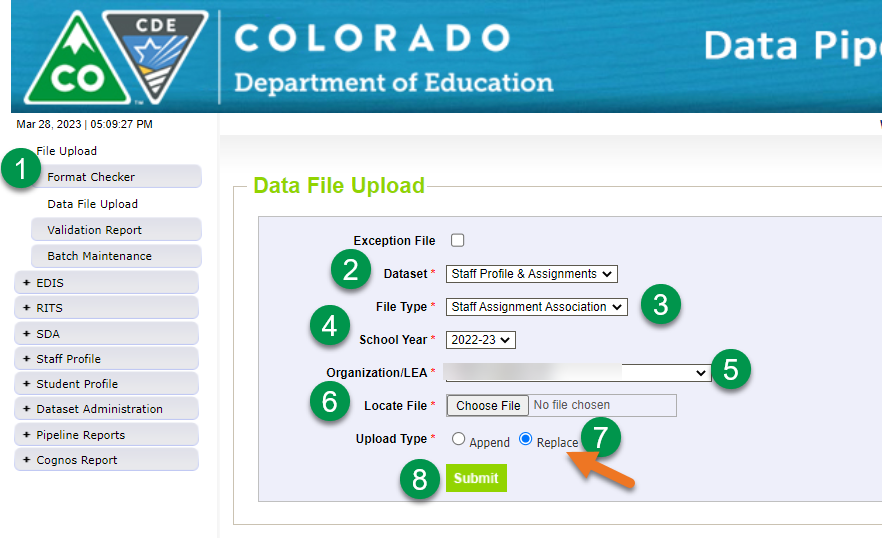 Upload an updated Staff Assignment file
Choose Append or Replace
gudka_d@cde.state.co.us    Dawna Gudka  (303) 598-7901
Staff Evaluation Collection Timeline
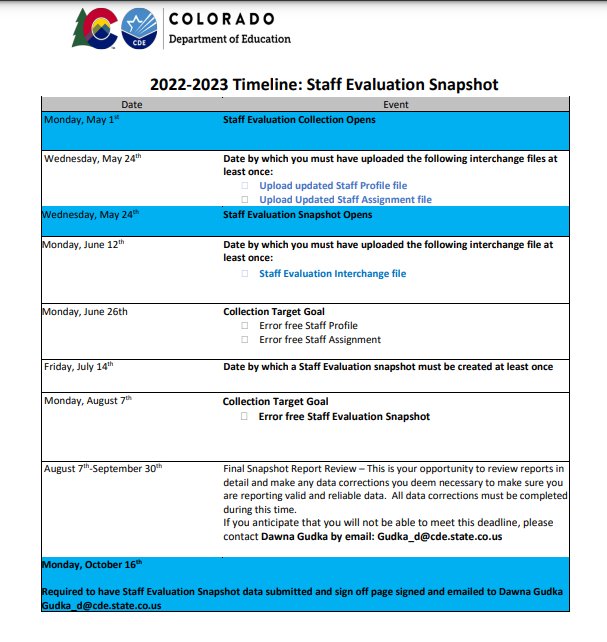 Opens May 1st 
Upload updated Staff Profile, and Staff Assignment file before May 1st
Staff Evaluation file can be uploaded

Collection Target Goals
Timeline Goals help districts meet the final deadline

 Collection Final Deadline 
Data is  Due October 16th
gudka_d@cde.state.co.us    Dawna Gudka  (303) 598-7901
Staff Evaluation File Layout
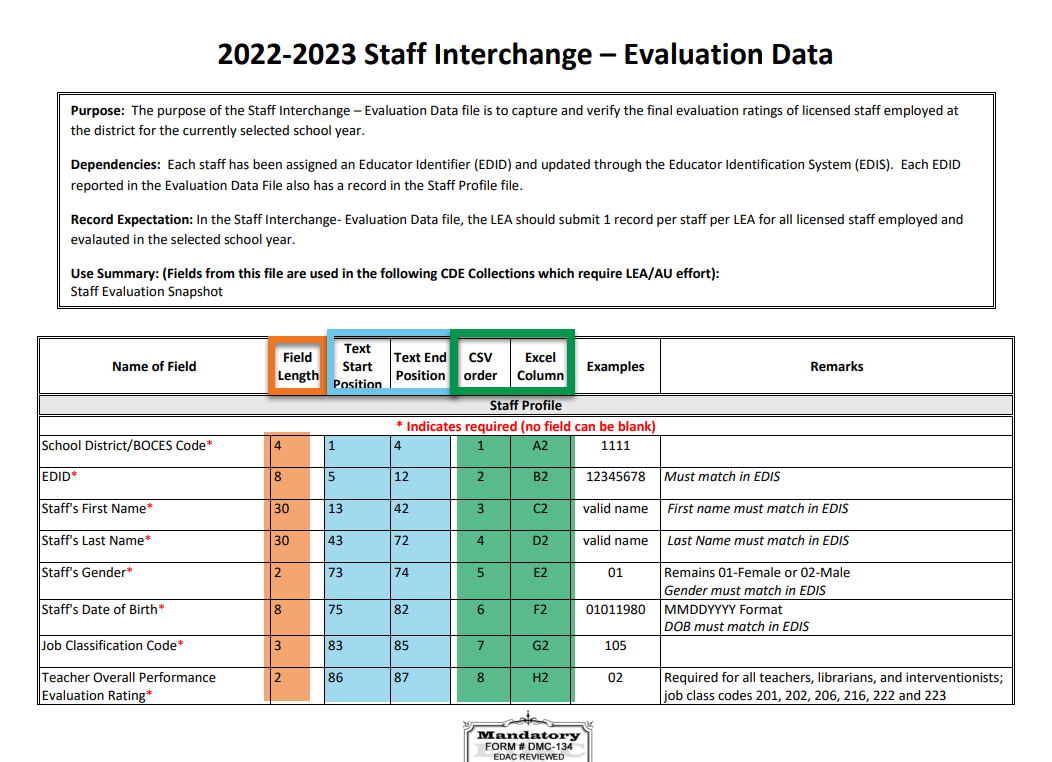 gudka_d@cde.state.co.us    Dawna Gudka  (303) 598-7901
2022-2023 Evaluation Data
Licensed Staff
Staff Evaluation File Layout
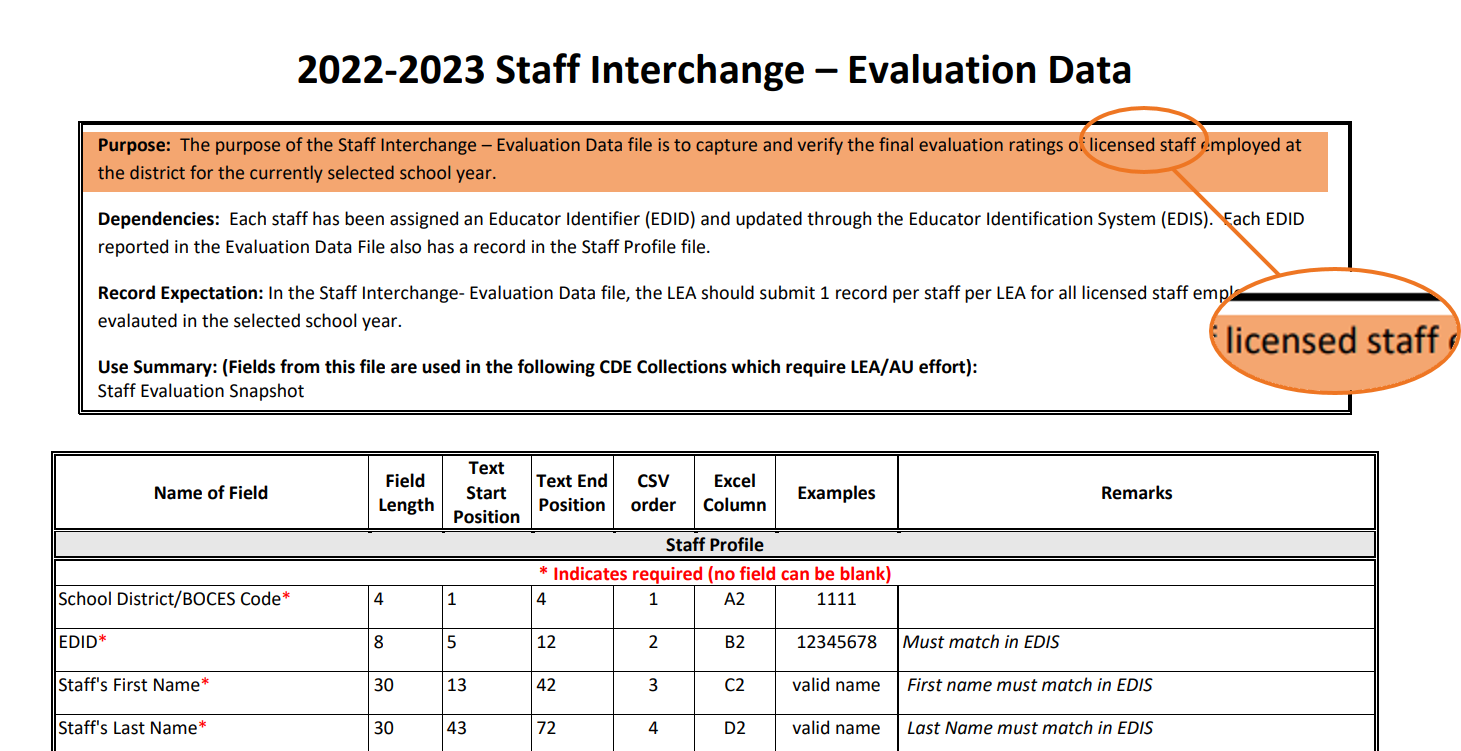 gudka_d@cde.state.co.us    Dawna Gudka  (303) 598-7901
Staff Evaluation Data Elements
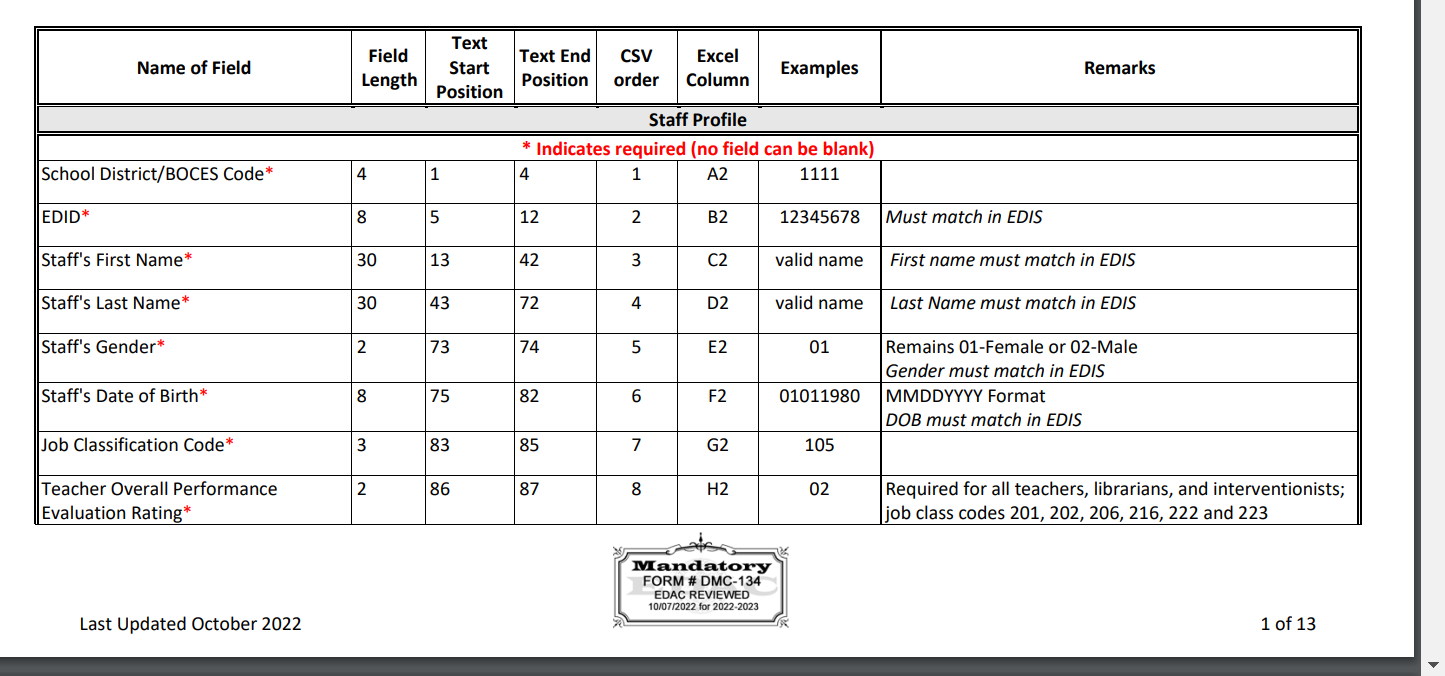 This file will contain this year's Principal, Teachers, and SSP's and this year's evaluation data.  This evaluation data is collected in the Spring of 2023.
gudka_d@cde.state.co.us    Dawna Gudka  (303) 598-7901
Staff Evaluation Data Elements​ continues
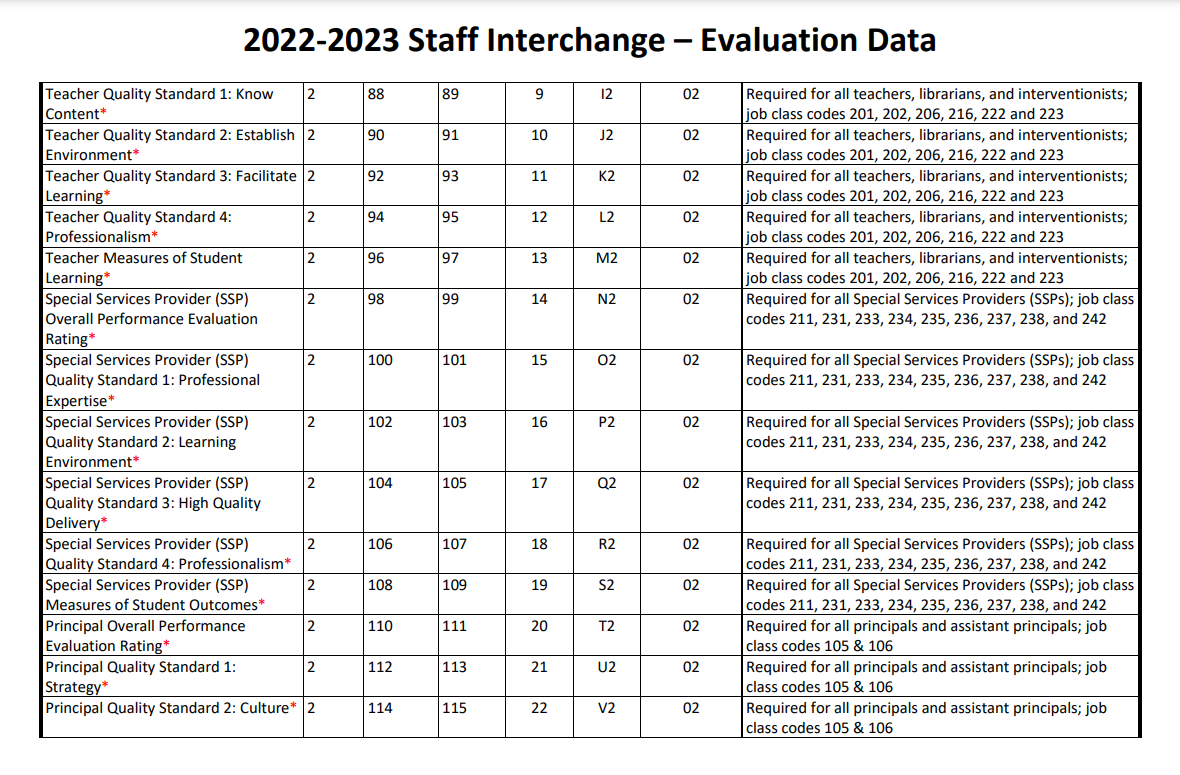 gudka_d@cde.state.co.us    Dawna Gudka  (303) 598-7901
Staff Evaluation Data Elements​ continues
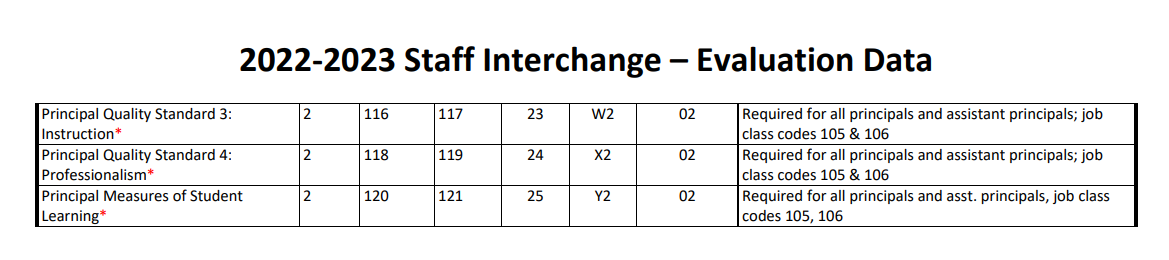 gudka_d@cde.state.co.us    Dawna Gudka  (303) 598-7901
Vendors
Vendors have been notified of the Staff Evaluation file layout
	Its always a good idea to reach out to your vendor and find out if they are creating an extract for you to use to upload into Data Pipeline and if they are unaware of the new file, send them the file layout.
2022-2023 Staff Evaluation File Layout
Template can be found on the 
Staff Interchange website
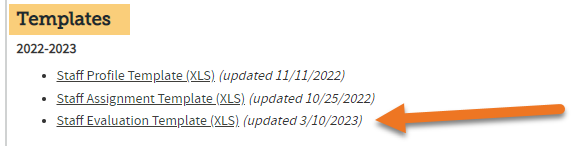 gudka_d@cde.state.co.us    Dawna Gudka  (303) 598-7901
Principals
Job Codes
2022-2023 Evaluation Ratings
105 Principals 

106 Assistant/Deputy/ Associate Principal
Principal Overall Performance Evaluation Rating

Principal Quality Standard 1: Strategy

Principal Quality Standard 2: Culture

Principal Quality Standard 3: Instruction

Principal Quality Standard 4: Professionalism

Principal Measures of Student Learning
2022-2023 Evaluation Data
gudka_d@cde.state.co.us    Dawna Gudka  (303) 598-7901
Principals​
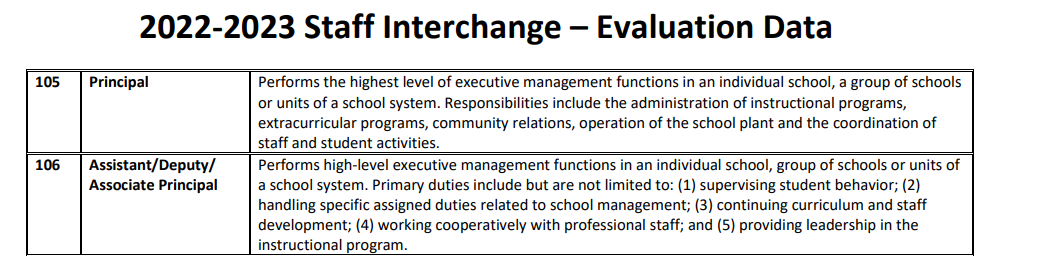 gudka_d@cde.state.co.us    Dawna Gudka  (303) 598-7901
Principals​
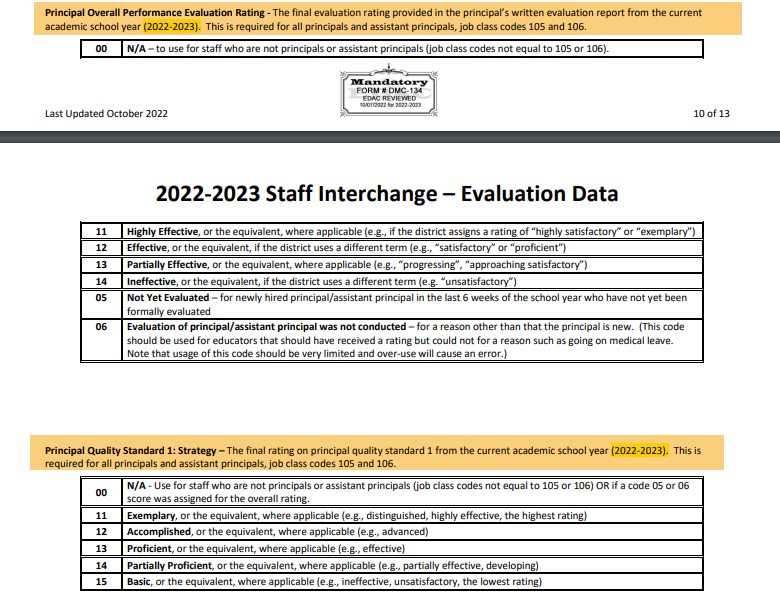 gudka_d@cde.state.co.us    Dawna Gudka  (303) 598-7901
Principals​
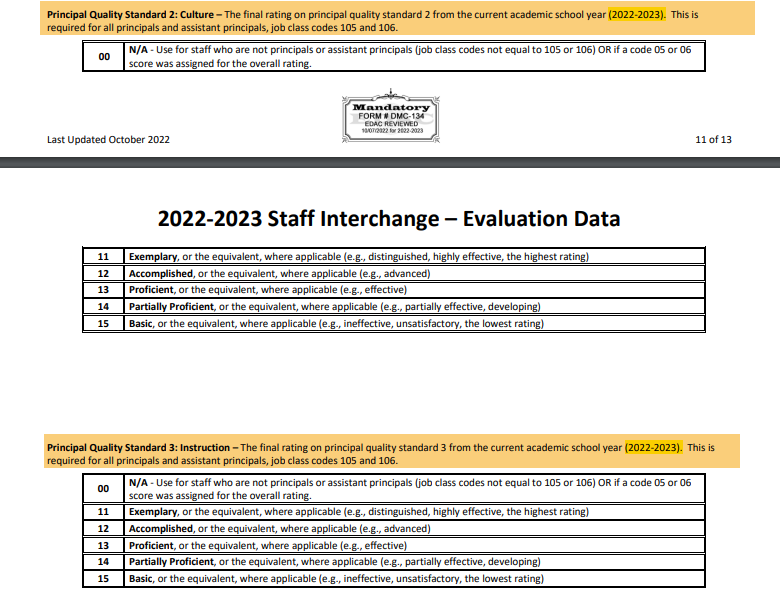 gudka_d@cde.state.co.us    Dawna Gudka  (303) 598-7901
Principals​
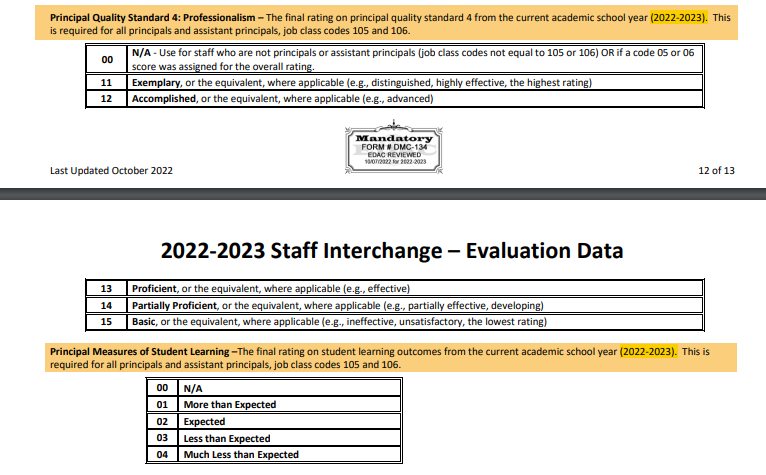 gudka_d@cde.state.co.us    Dawna Gudka  (303) 598-7901
Teachers, Librarians, and Interventionist
Job Codes
2022-2023 Evaluation Ratings
201 Teacher, Regular
202 Teacher, Special Education
206 Teacher, Title 1
216 Librarian/Media Consultant
222 Reaching Interventionist
223 Math Interventionist
Teacher Overall Performance Evaluation Rating
Teacher Quality Standard 1:  Know Content
Teacher Quality Standard 2: Establish Environment
Teacher Quality Standard 3: Facilitate Learning
Teacher Quality Standard 4: Professionalism
Teacher Measures of Student Learning
2022-2023 Evaluation Data
gudka_d@cde.state.co.us    Dawna Gudka  (303) 598-7901
Teachers, Librarians, and Interventionist​
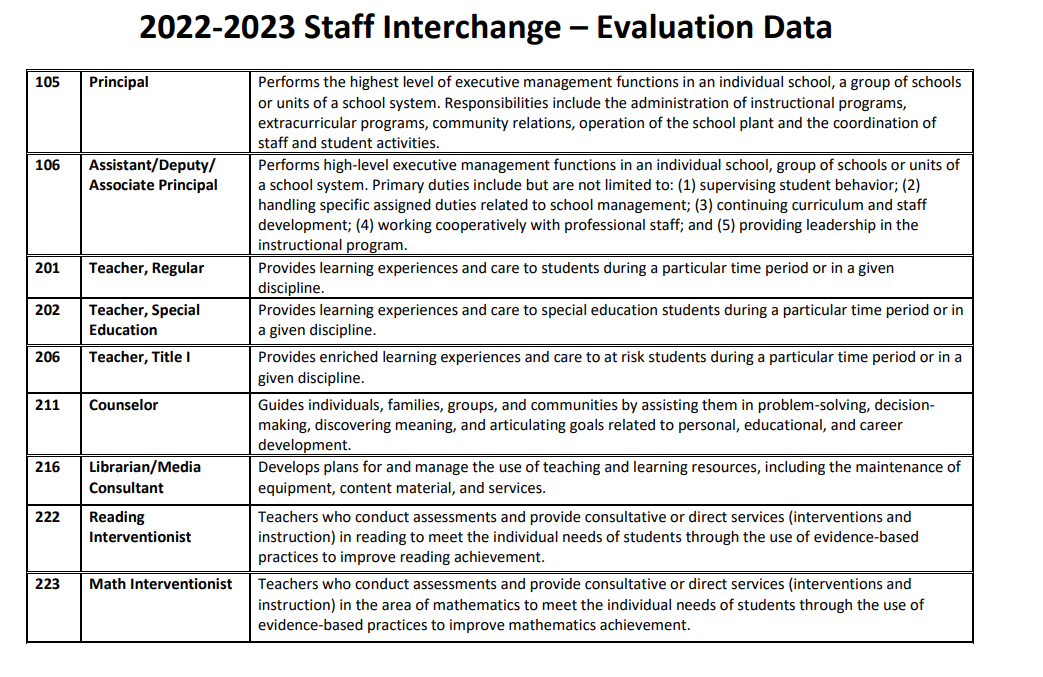 gudka_d@cde.state.co.us    Dawna Gudka  (303) 598-7901
Teachers, Librarians, and Interventionist​
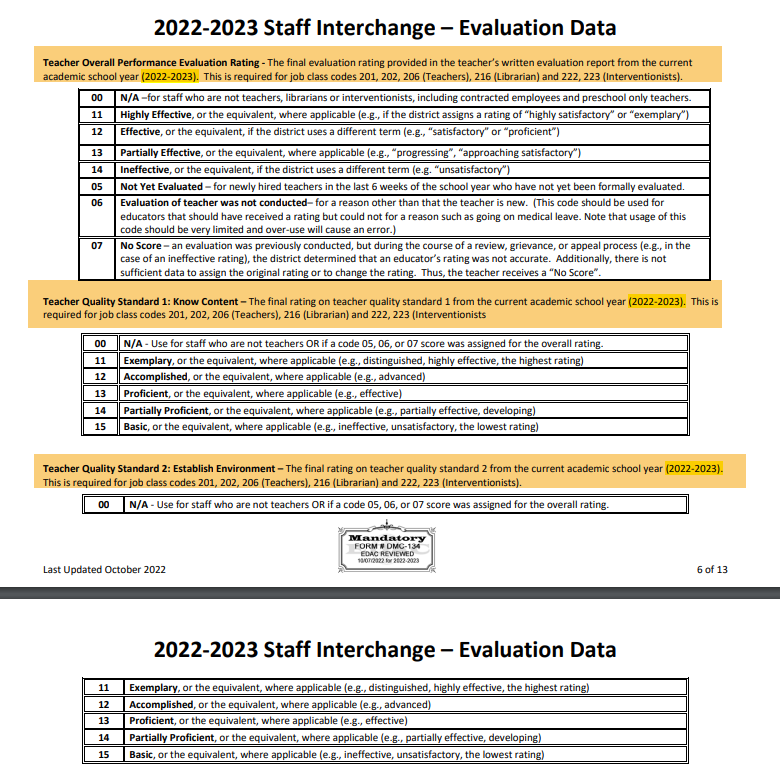 gudka_d@cde.state.co.us    Dawna Gudka  (303) 598-7901
Teachers, Librarians, and Interventionist​
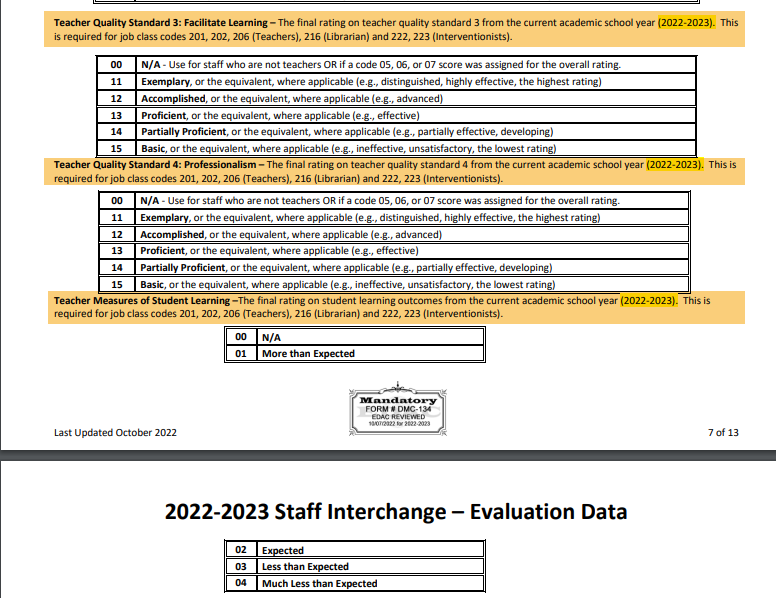 gudka_d@cde.state.co.us    Dawna Gudka  (303) 598-7901
Special Services Provider
Job Codes
2022-2023 Evaluation Ratings
211 Counselors
 231 Audiologist
 233 School Nurse, Registered Nurse
 234 Occupational Therapist
 235 Physical Therapist
 236 Psychologist
 237 Social Worker
 238 Speech Language Pathologist
 242 School Orientation and Mobility Specialist
Special Services Provider (SSP) Overall Performance Evaluation Rating
Special Services Provider (SSP) Quality Standard 1: Professional Expertise
Special Services Provider (SSP) Quality Standard 2: Learning Environment
Special Services Provider (SSP) Quality Standard 3: High Quality Delivery
Special Services Provider (SSP) Quality Standard 4: Professionalism
Special Services Provider (SSP) Measures of Student Outcomes
2022-2023 Evaluation Data
gudka_d@cde.state.co.us    Dawna Gudka  (303) 598-7901
Special Services Provider
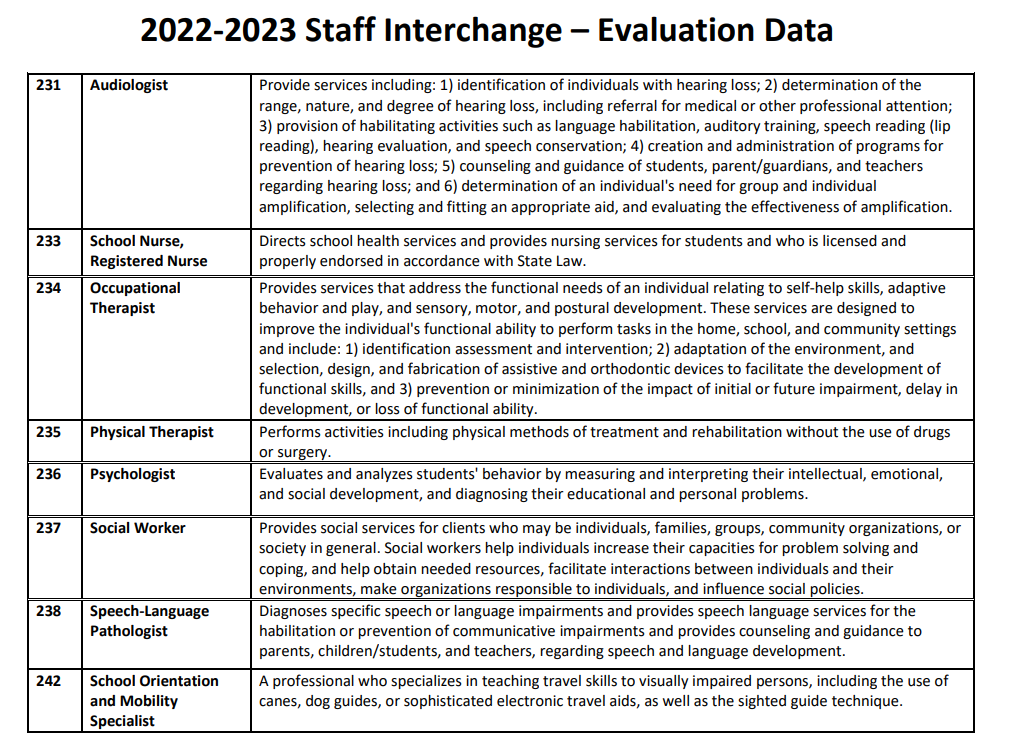 gudka_d@cde.state.co.us    Dawna Gudka  (303) 598-7901
Special Services Provider
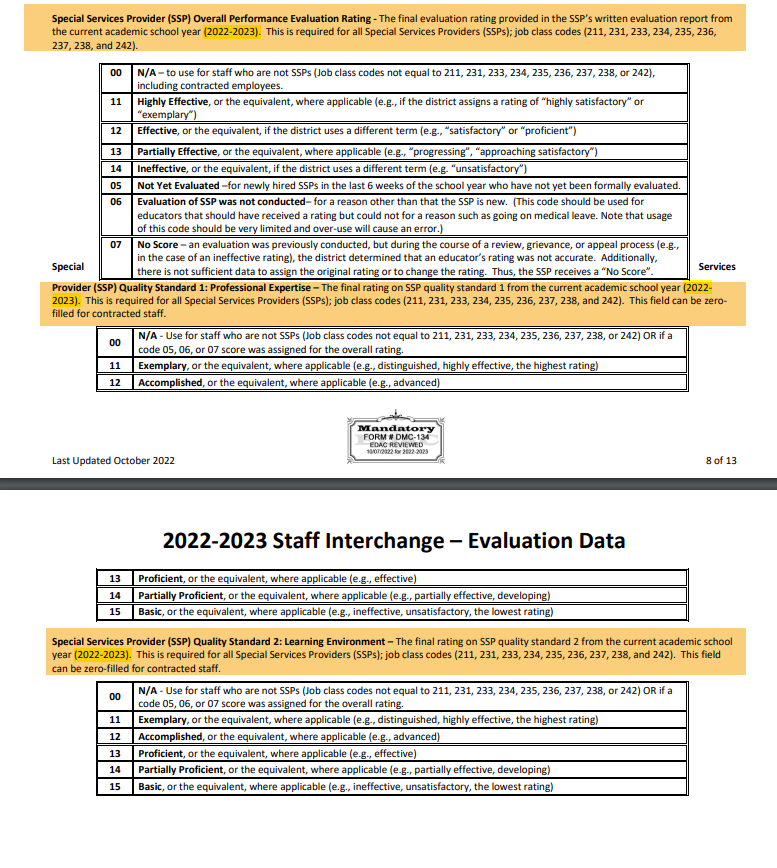 gudka_d@cde.state.co.us    Dawna Gudka  (303) 598-7901
Special Services Provider
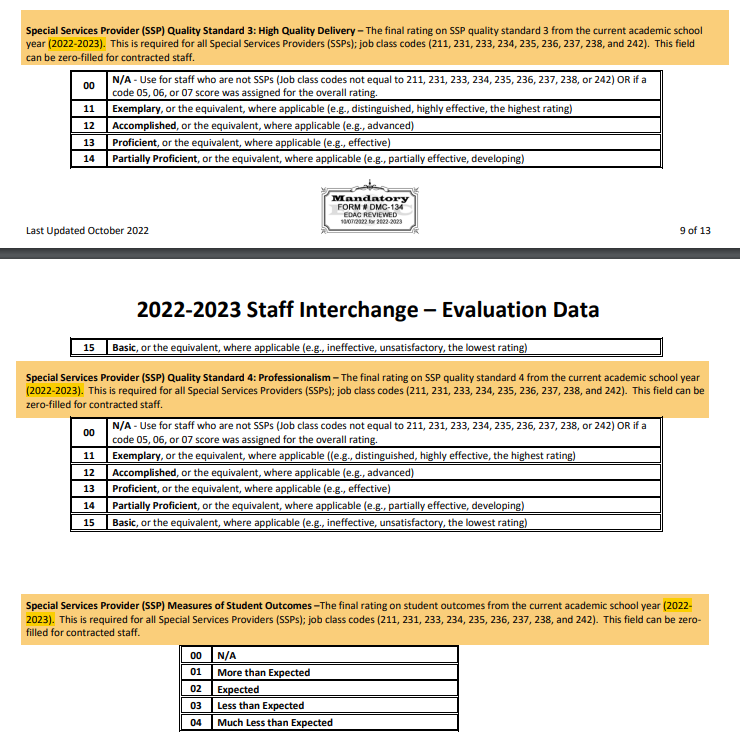 gudka_d@cde.state.co.us    Dawna Gudka  (303) 598-7901
STAFF EVALUATION
Staff Evaluation Resources
Staff Evaluation Website
Staff Evaluation file layout
Staff Evaluation Template
Staff Evaluation Snapshot file layout
Staff Evaluation Business Rules
Staff Evaluation Snapshot Business Rules
Staff Evaluation Timeline
Training
Senate Bill 22-070
Third Staff Evaluation File Upload
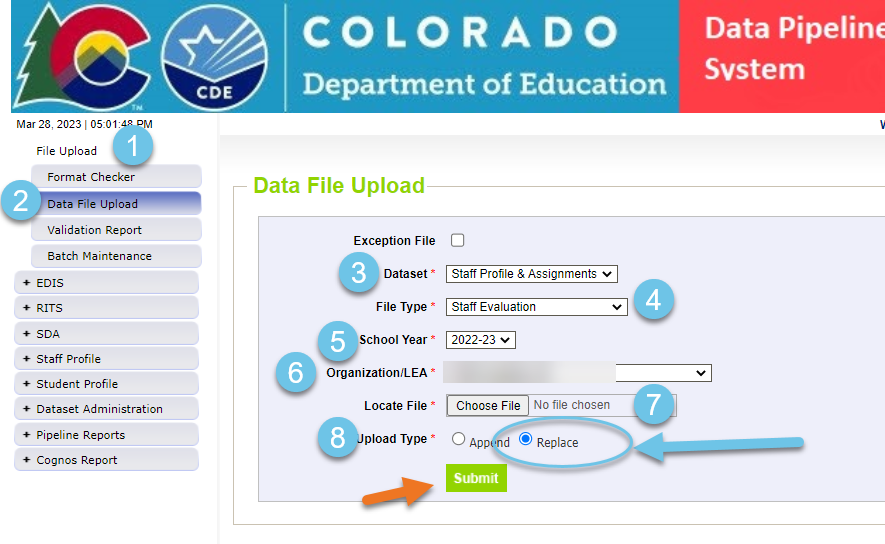 gudka_d@cde.state.co.us    Dawna Gudka  (303) 598-7901
Error Report
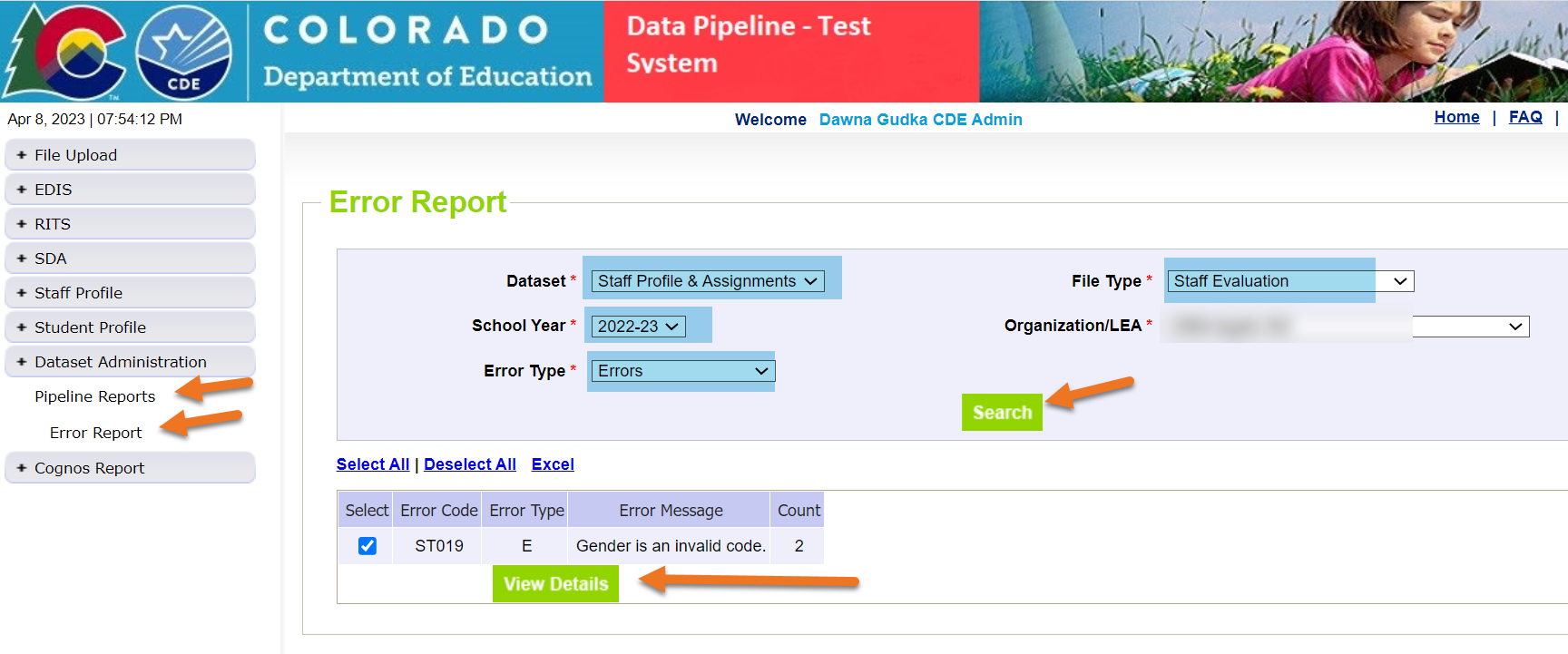 gudka_d@cde.state.co.us    Dawna Gudka  (303) 598-7901
Staff Evaluation Snapshot
Staff Profile~Snapshot~
File Type:  Staff Evaluation Snapshot~School Year 2022-23~LEA~Search~Create Snapshot
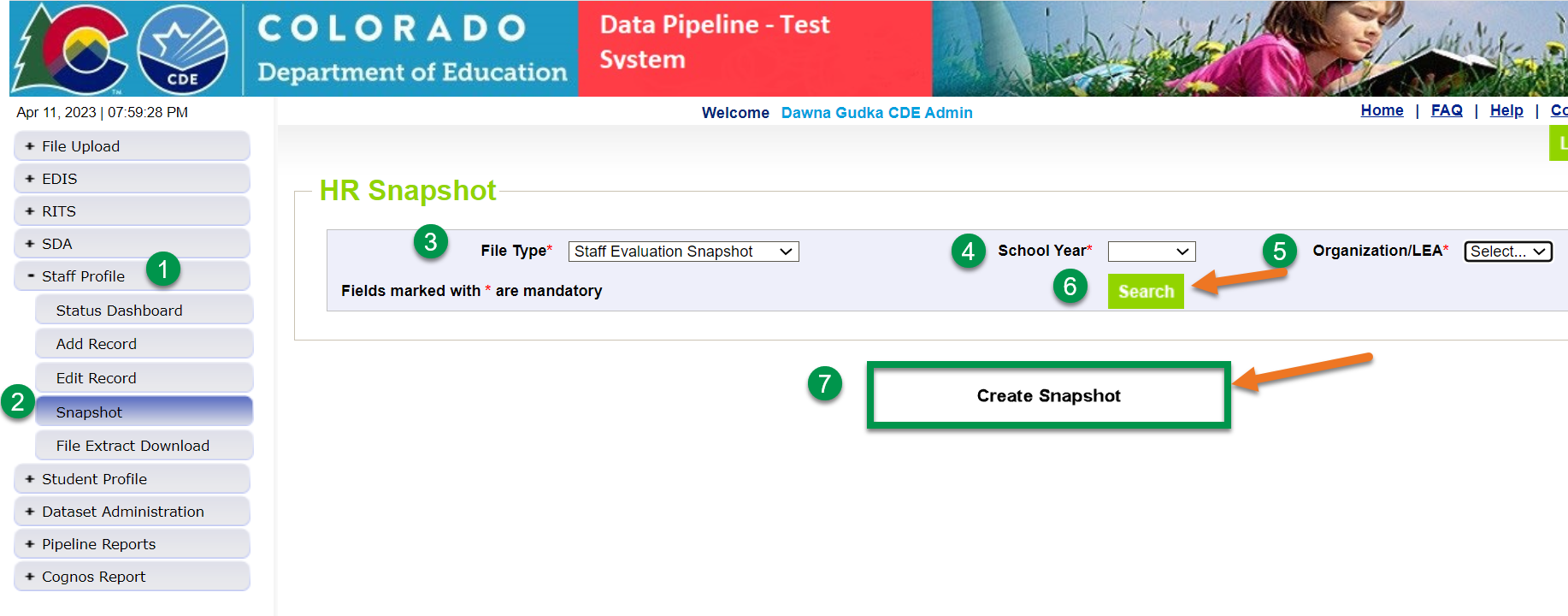 gudka_d@cde.state.co.us    Dawna Gudka  (303) 598-7901
Checking Snapshot Errors
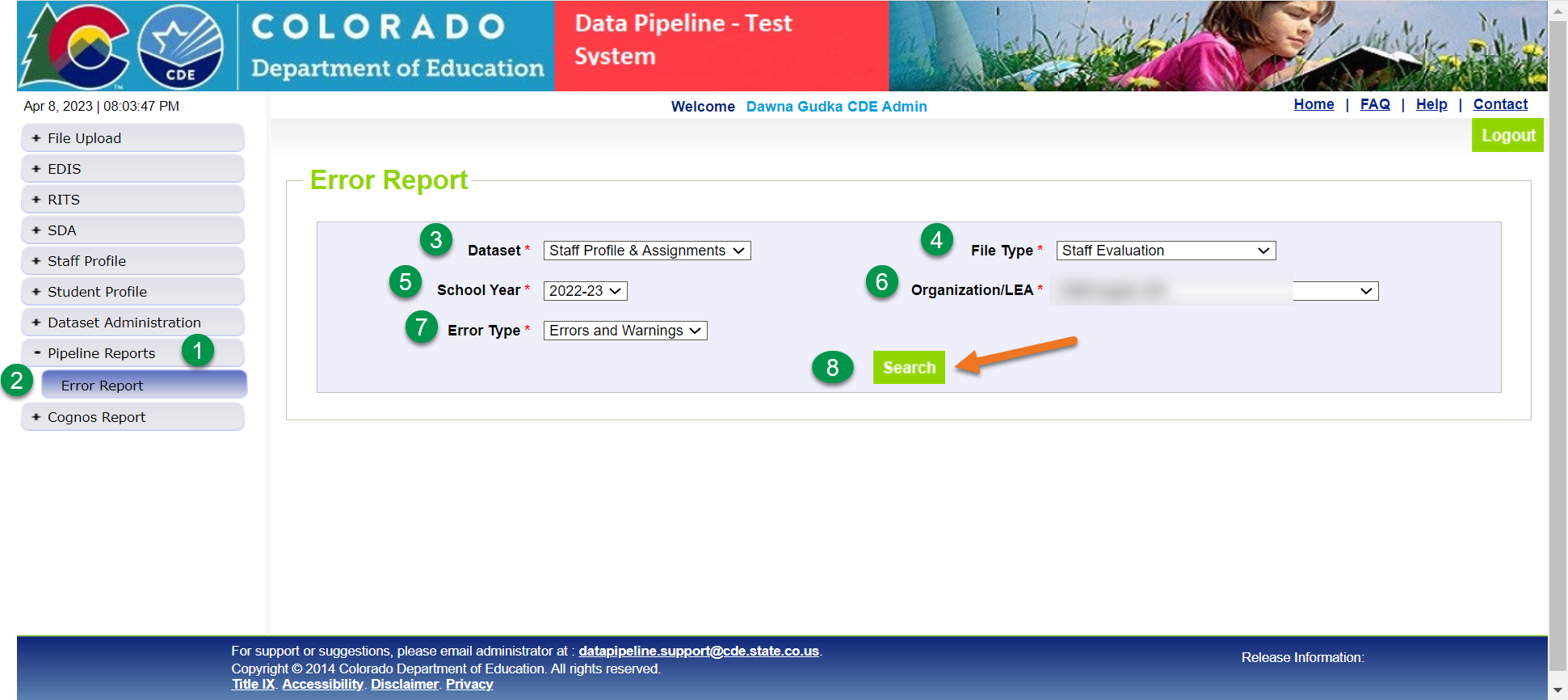 gudka_d@cde.state.co.us    Dawna Gudka  (303) 598-7901
Collection recommendations
Start NOW by uploading updated Staff Profile and Staff Assignment File
May 1st upload Staff Evaluation file
Create Staff Evaluation Snapshot
Get your Staff Evaluation Data Submitted before 2023-2024 School Year rolls around
gudka_d@cde.state.co.us    Dawna Gudka  (303) 598-7901
Questions?
NEW COLLECTION, WHY?
RANDA AND OTHER VENDORS
SETTING UP A 1:1 Team meetings
My job is to help you navigate through this collection
ANY QUESTIONS ABOUT THE COLLECTION, THE PROCESS
PLEASE REACH OUT!!!
gudka_d@cde.state.co.us    Dawna Gudka  (303) 598-7901
Office Hours & Training & Townhalls
OFFICE HOURS
April 12th   9-10am  TODAY
April 19th   1-2pm
Recording and PowerPoint Presentation posted on website under Training
COLLECTION TRAINING
April 26th  9-10am TODAY 
Recording and presentation will be published on our 
Staff Evaluation website
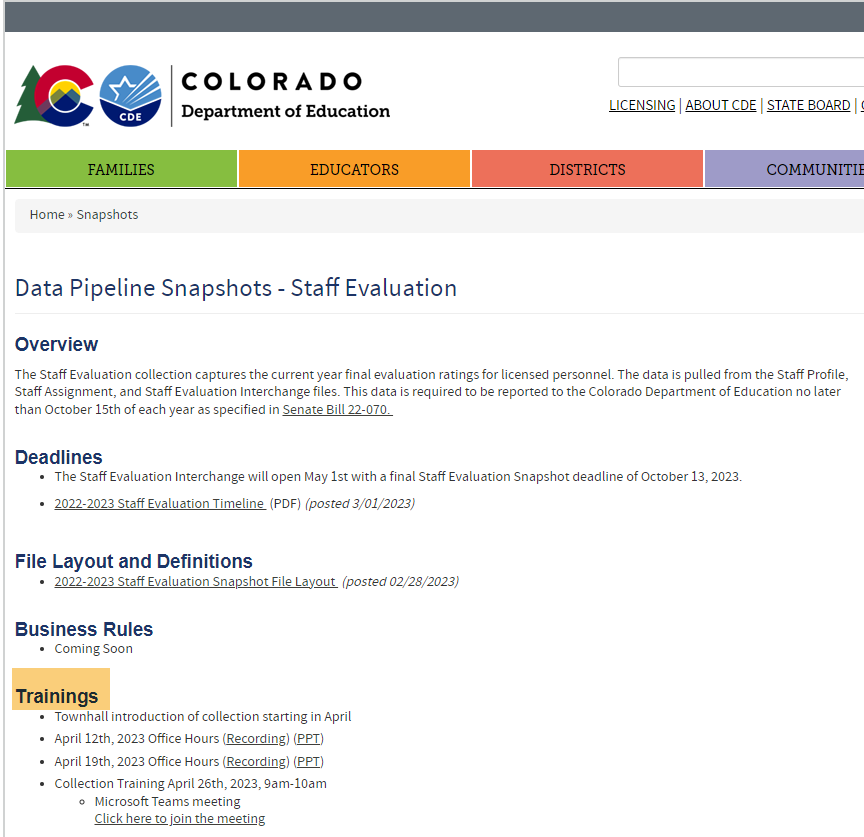 Townhall  
Every Thursday 9-10am
Microsoft Teams meeting 
Join on your computer or mobile app 
Click here to join the meeting 
Or call in (audio only) 
+1 929-341-4269,,760274086#   United States, New York City 
Phone Conference ID: 760 274 086# 
Find a local number | Reset PIN 
Learn More | Meeting options
gudka_d@cde.state.co.us    Dawna Gudka  (303) 598-7901
Questions & Resources
Dawna Gudka
Any questions, please reach out:


(303) 598-7901
Gudka_d@cde.state.co.us
gudka_d@cde.state.co.us    Dawna Gudka  (303) 598-7901